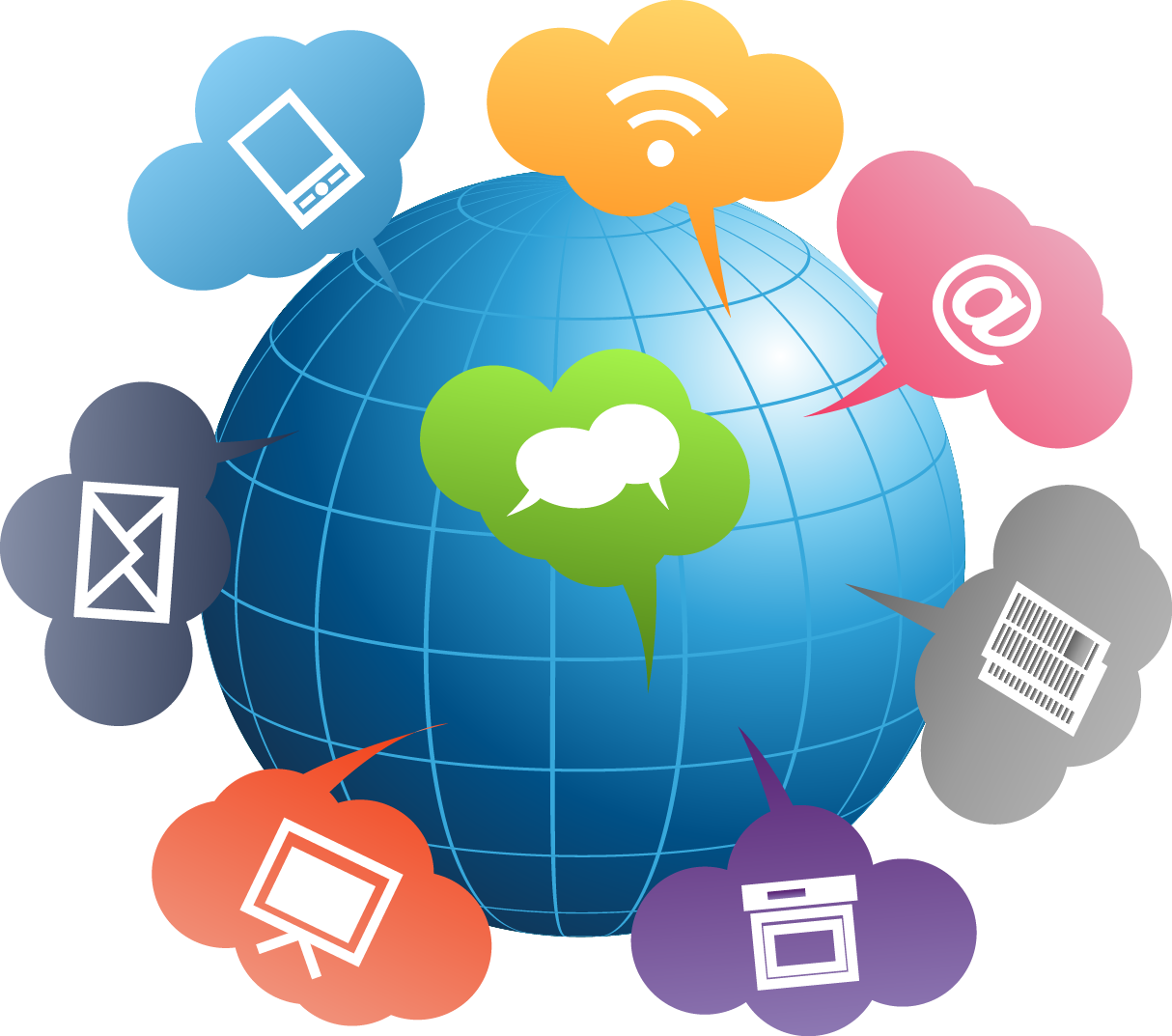 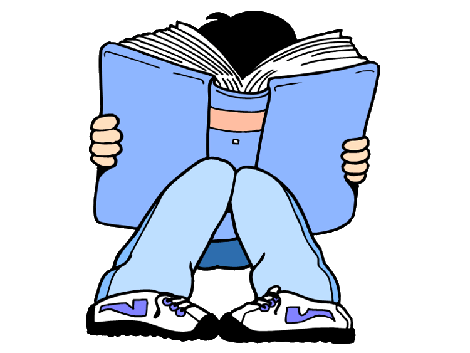 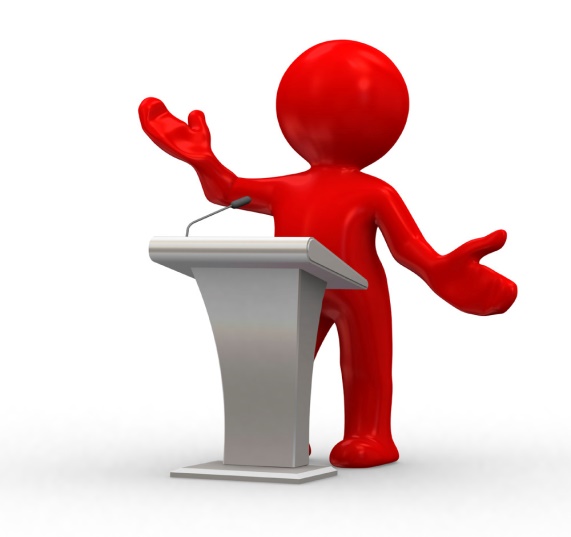 How do people communicate?
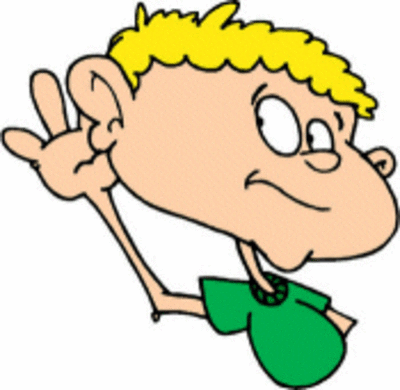 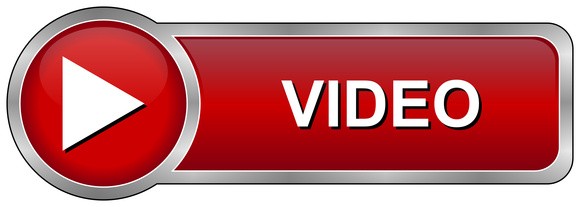 The aim of the lesson
1. To discuss gadgets we have.
       2. To read about means of communication.
       3. To learn about history of communication
        and discuss what means of communication                          
        we prefer and why.
What steps do we have to do to reach the aim?
- learn new words; 
        - listen a lot;
        - watch a video about history of 
          communication;
        - speak about means of communication.
To get a good mark I will
Make a spider
Means of communication
Listen to a song and check your guesses
We communicate by …
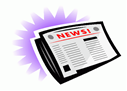 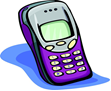 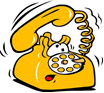 telephone
                                                        newspaper
                                                        television
                                                        computer
                                                        radio
                                                        letters
                                                        postcards
                                                        telegraph
                                                        internet
                                                        magazine
                                                        fax machine
                                                        e-mail
                                                        laptop
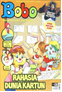 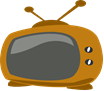 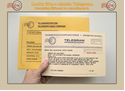 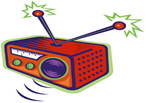 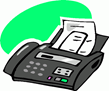 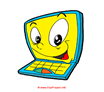 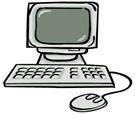 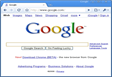 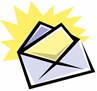 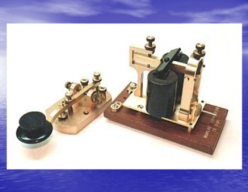 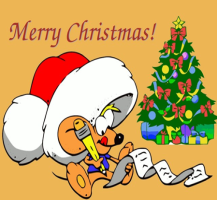 Label the pictures with the words in the box.
Match the words and the descriptions
1. b
                            2. c
                            3. d
                            4. a
                            5. e
Do you believe or  not?
1. In old times people used sun reflection, 
           flags and fire for communication.
      2.  Pigeons were the popular means to send 
            messages.
      3. Letters and postcards are called snail mail.
      4. First telephones were not at all like the 
           ones we use every day.
       5. Soon a new device for speaking between 2 
           people with different languages will be 
           invented.
        6. But face to face communication is the best.
Let’s watch a video
Which means of communication do you prefer and why?
Work in a groups of 3-4.
Choose the ideas to support your opinion from handouts and speak about the means you’ve got.
Discuss and say why, what for and how often you use it.
Present your work to the class.
We have reached the aim of the lesson.
know the words denoting means of 
                      communication.

    Now you       have learnt the information about
                     history of communication

                       can speak about means
                       of communication you prefer
What is your score?
Your hometask
- to write an essay about your favourite means of communication
                             or
 - to find means of communication in the wordsearch